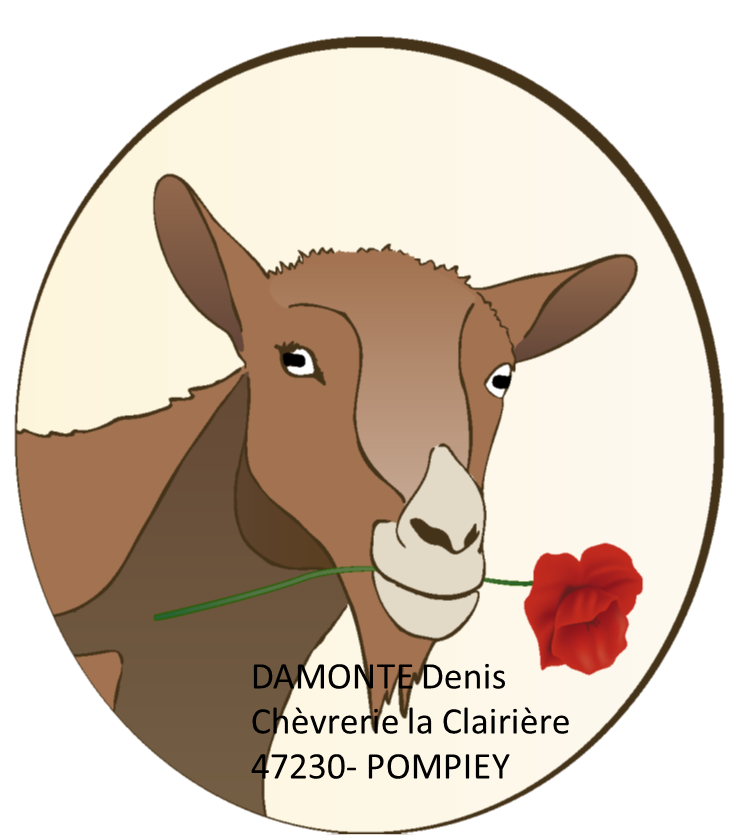 CHEVRERIE LA CLAIRIERE
VENTE DE FROMAGE DE CHEVRE
A LA FERME